Health Savings Account (HSA)
2024
Health Savings Accounts (HSA)
The Harvard Pilgrim Health Care (HPHC) HDHP PPO & Focus HDHP HMO are paired with a Fidelity Health Savings Account (HSA). 
These plans provide a great opportunity for you to save money and maximize tax advantaged savings. 
Any remaining balance carries over to next year; no “Use it or Lose it” (like Flexible Spending Accounts).  
It’s your account and goes with you if you change employers or plans (portable). 
You may start, stop, increase or decrease your voluntary contributions at any time during the year.
HSAs can provide additional benefits in retirement; save and invest for the future!
For 2024, Holy Cross will contribute $500 for those enrolled in Individual coverage and $1,000 for those enrolled in all other tiers. This is deposited in January! Note that the College’s contributions are prorated for employees hired throughout the year.
Unique Triple Tax Advantages
Contributions are tax-free (federal and state)
Funds in an HSA grow tax-free 
Monies used for qualified health care expenses are taken out tax-free
Who is Eligible?
It is your responsibility to determine if you are eligible to open an HSA. 
You must be enrolled in the Harvard Pilgrim HDHP PPO or Focus HDHP HMO
You cannot be covered by another health plan (i.e. Spouse’s plan) that is not a qualified HDHP 
You cannot be enrolled in any part of Medicare (note: your spouse may be enrolled in Medicare) 
You cannot be claimed as a dependent on someone else’s tax return 
Neither you or your spouse can be enrolled in a general purpose health care Flexible Spending Account (other than a Limited Purpose FSA!)
You cannot have a balance in your general purpose health care Flexible Spending Account (for example, if you have $250 in your health care FSA, you must use all funds before the end of 2023).
Your covered dependents must be considered dependents under IRS rules for their claims to be eligible for reimbursement from your HSA.
What Expenses Are Eligible?
Qualified expenses include any medical, dental or vision care expense allowed in IRS Publication 502 (also, qualified expenses cannot be an itemized tax deduction on your tax return)
Expenses incurred on or after the date the HSA was established are eligible (HSAs are always established on the first of the month)
HSA funds can be used to pay COBRA premiums, Medicare Part B and/or Part D premium payment, and Medicare Advantage plan premiums once you are age 65 or older. 

Other Considerations:
You can pay for medical expenses out of pocket now and reimburse yourself later from your HSA
Keep receipts! No substantiation required - may need to prove to IRS that distribution from HSA was for qualified medical expenses
2024 IRS Limits & Other Benefits
Maximum contribution limits in 2024
$4,150 individual / $8,300 family (all tiers) 
Catch up contribution of $1,000 permitted for those age 55+
The maximum contribution limits include both the College and employee contributions
You cannot contribute new money to HSA if not enrolled in a qualified High Deductible Health Plan (HDHP). 
You may continue to withdraw from your HSA account (for qualified expenses) even if your new plan is not a qualified HDHP.
Contributions and Savings Example: PPO HDHP & Focus HMO
Employee Example: Choosing a Medical Plan
This member is enrolled in individual coverage. During the year they have 1 preventative, 1 sick visit, an MRI and 6 PT visits for back pain:
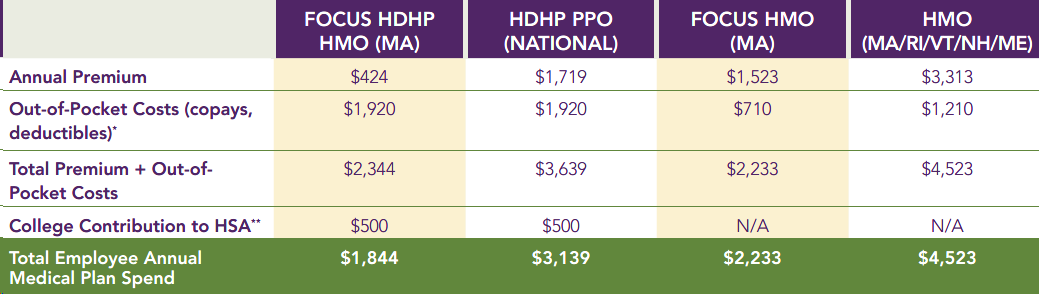 *Out-of-pocket costs are examples and may not reflect actual costs for services listed.
**This member was enrolled in coverage effective January 1, 2024, so they received the College’s $500 HSA contribution.       HSA contributions are prorated based on month hired.
Benefits for Retirement
HSAs can be viewed as a retirement account. 
All funds in your HSA are yours! 
Funds can be invested – you can determine how much cash you need in your account to pay for expenses and invest the rest! 
All monies including investment gains are not taxed if the money is used to pay for qualified health expenses. 
You can access your funds for any reason after age 65. 
If used for qualified health expenses (No tax) 
If used for any other expenses (Taxed as ordinary income) 
*If expenses are used before age 65, taxed as ordinary income plus 20% penalty
Limited Purpose FSA (LPFSA)
Limited Purpose FSA (LPFSA) for employees who are participating in a High Deductible Health Plan and HSA
Tax-advantaged account that can be held at the same time as your HSA but can only be used for eligible dental and vision expenses. 
2024 Contribution Maximum: $3,200.  Funds go in tax free, and if used for qualified dental and vision expenses you never pay tax
Contributing to the LPFSA on a pre-tax basis further reduces taxes and allows HSA funds to be conserved for other purposes (e.g., health care expenses in retirement)
“Use it or Lose it" any remaining LPFSA account balances are forfeited at plan year end – Note, that the College’s plan includes a Grace Period that allows any eligible expenses incurred before March 15, 2025 to be applied towards any remaining 2024 account balance.
HSA & Filing Taxes
HSA Administrator (Fidelity) will report all distributions annually to participants (Form 1099 SA)
Account holders must file Form 8889 as part of their annual tax return; this reports the amount of distributions used for qualified health expenses.
Questions? Contact:HR Benefits team508-793-3391hrbenefits@holycross.edu